Exploring Multiple Approaches to Engage Underrepresented Students in Research with Natural History Collections
Authors: Molly Phillips, Jeanette Pirlo, Adania Flemming, Gil Nelson, Shari Ellis, Anna Monfils, Gabriela Hogue, Mare Nazaire, Elizabeth Ellwood 
Contact Emails: mphillips@flmnh.ufl.edu; jpirlo@flmnh.ufl.edu; aflemming@flmnh.ufl.edu
[Speaker Notes: MP]
Broadening Representation (Participation)
Providing for individuals from underrepresented groups as well as institutions and geographic areas that do not participate at rates comparable to others (NSF, 2008).
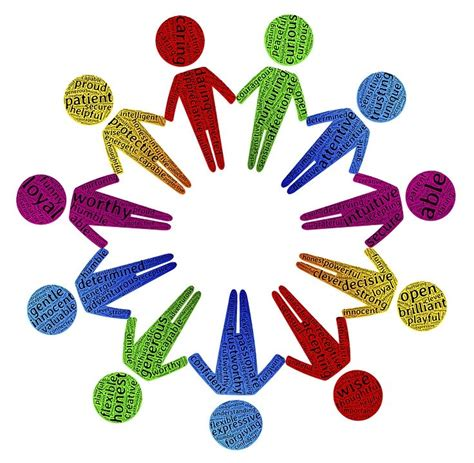 Taken from pixabay.com
[Speaker Notes: MP NSF (National Science Foundation). 2008. Broadening Participation at the National Science Foundation: a framework for action. Accessed 17 July 2020 at: www.nsf.gov/od/broadeningparticipation/nsf_frameworkforaction_0808.pdf]
Lack of Diversity in STEM
[Speaker Notes: MP There is a current]
Why do we lack diversity & representation in biology?
Systemic inequalities in access to higher ed
Systemic inequalities in access to other opportunities
Lack of awareness of biology careers
Lack of identity with science
Toxic academic culture:
Discrimination
Harassment
Abuse & assault
[Speaker Notes: MP]
Our Focus
Systemic inequalities in access to higher ed
Systemic inequalities in access to other opportunities
Lack of awareness of biology careers
Lack of identity with science
Toxic academic culture:
Discrimination
Harassment
Abuse & assault
[Speaker Notes: MP For our particular project we decided we were best equipped to tackle these issues.]
Access to Opportunities
Enhanced Networking
Paid Internships
Interventions for improving representation in biology
Lack of Awareness
Career workshops/conferences
Research opportunities
Lack of Identity
Mentorship matching
Exposure to scientists from diverse backgrounds
[Speaker Notes: MP]
Natural History Museums
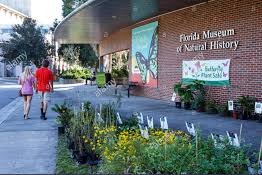 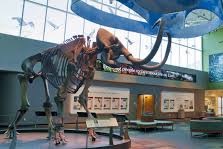 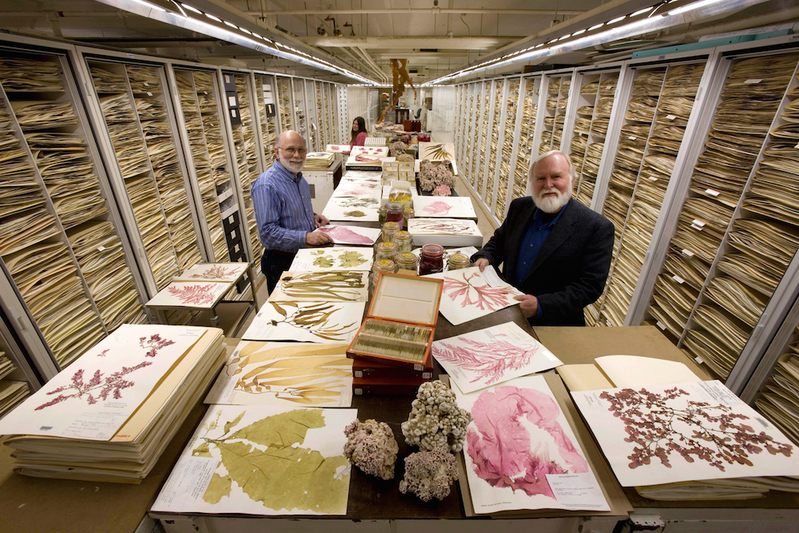 [Speaker Notes: MP When most people think of natural history museums they think about public museum spaces such as the Smitsonian or for us from Florida, the Florida musueum.]
Why Research Collections?
Diversity of careers, people & research
Place-based, community orientated
Accessible through online data portals
Relevant connections to societal issues
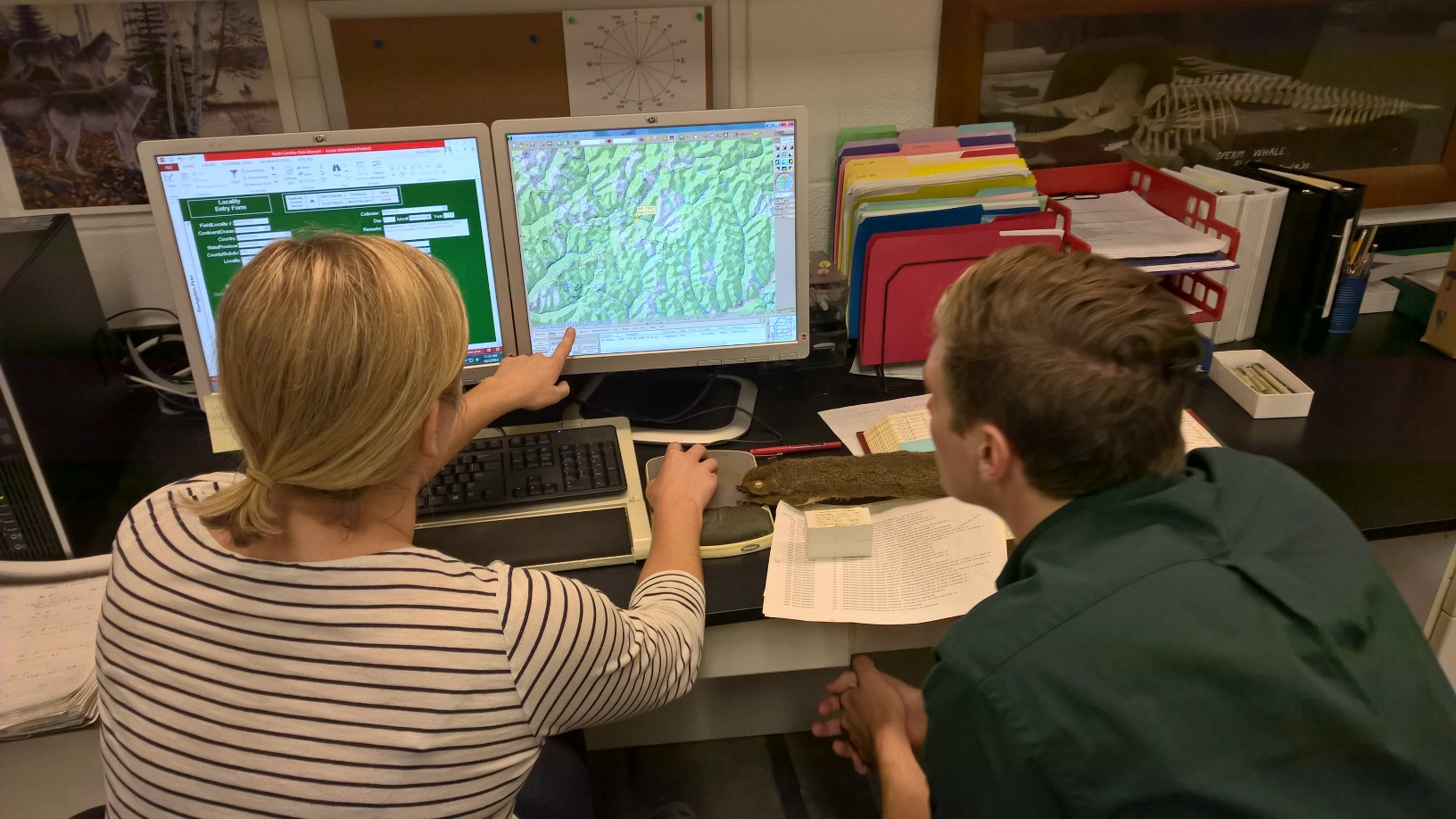 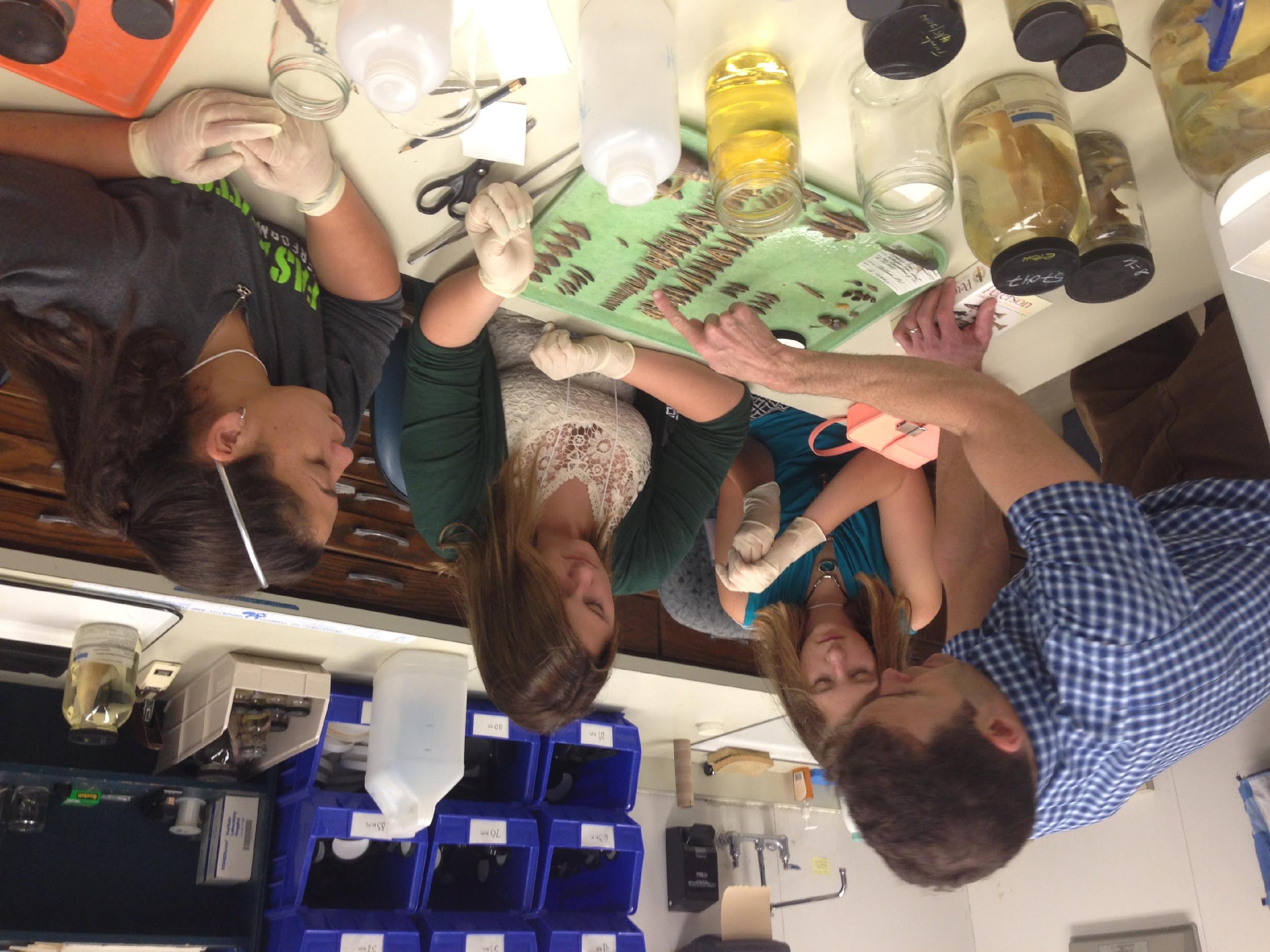 [Speaker Notes: AF]
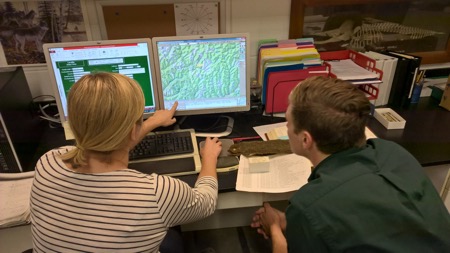 What is iDigBio?
iDigBio is the coordinating center for the national effort to digitize non-federal U.S. natural history collections.
NSF’s Advancing Digitization of Biodiversity Collections (ADBC) program
10-year, $100 million national effort
Network of institutions organized by theme to focus research, drive digitization efforts, and build communities
Thematic Collection Networks (TCNs)
Partners to Existing Networks (PENs)
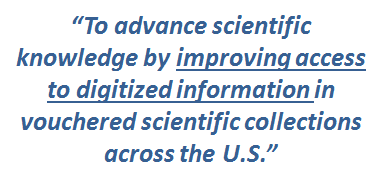 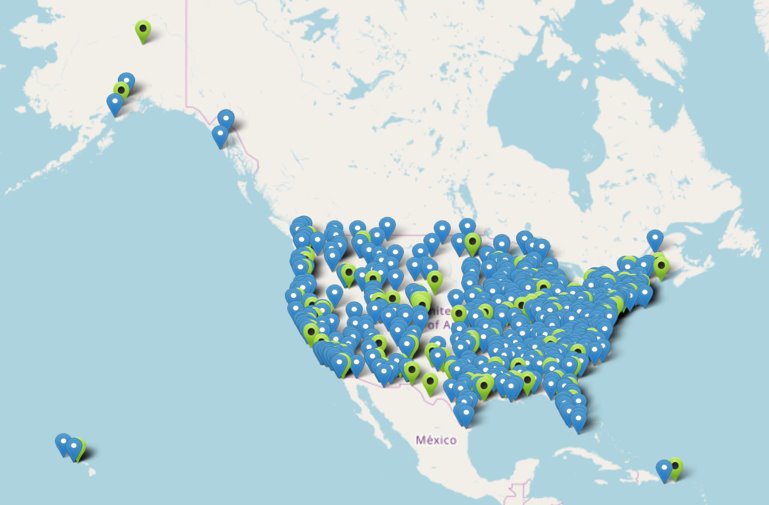 [Speaker Notes: AF]
Field and Lab experience
Introduction to Natural History Model
Professional           Mentorship
Reflection
INH MODEL
Networking
Guided scientific writing
Poster Presentation
Flemming et al. in prep
[Speaker Notes: AF EXPERIENTIAL]
Question
How do we provide experiences to help students make these important careers decisions?
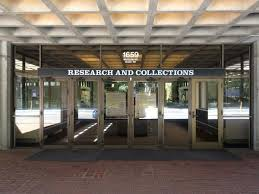 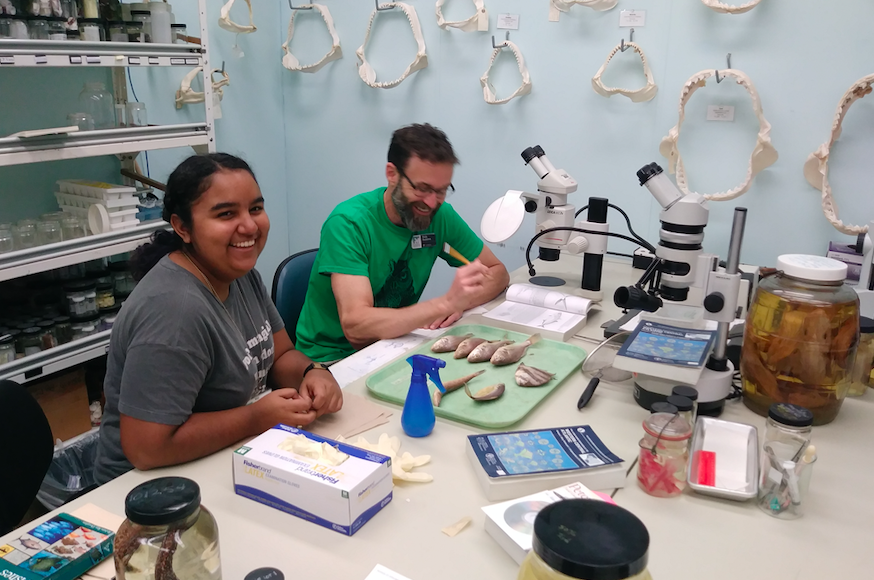 Photo by: Adania Flemming
Photo by:Adania Flemming
[Speaker Notes: AF Regardless of what did that for you it was some experience that helped How do we provide these experiences for students who are least likely to have such opportunities? I would argue museums are an important valuable resource to provide these types of experiences, through a mutualistic relationship with collection personnel.]
iDigBio Interventions for Broadening Representation
Careers in Biology Events
NSF-funded workshop series
iDigTRIO Conference

Paid Research Experiences
REU program
Summer internships for undergraduate series

Course-based Undergraduate Research Experiences
Introduction to Natural History undergraduate course
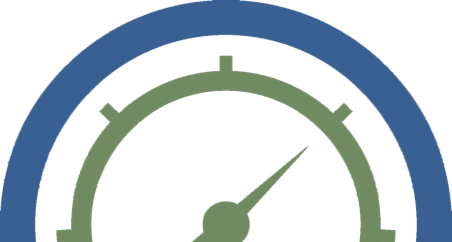 [Speaker Notes: JP]
Reach Vs Impact of Interventions
High
1-1 mentoring
Internships
CURES
IMPACT
Moderate
Conferences
Workshops
Low
Hundreds
Individual
Dozens
Thousands
REACH
[Speaker Notes: JP]
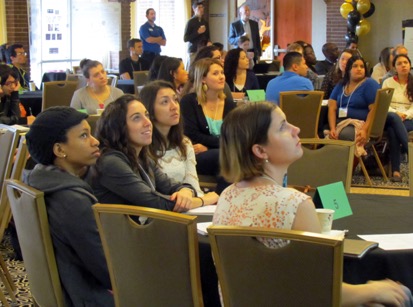 Workshop & Conferences
Focused on opportunities for:
 Careers
Graduate study
Environmental biology, biodiversity, ecology, and evolution.
Content:
Skills-based workshops
Career talks
Career shadowing
Resource fair
Networking activities
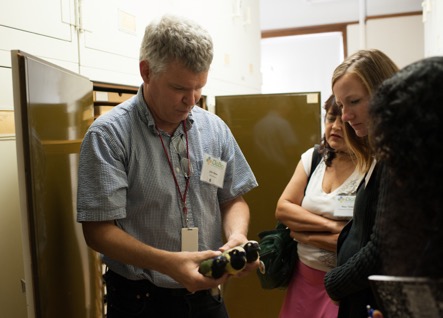 [Speaker Notes: JP]
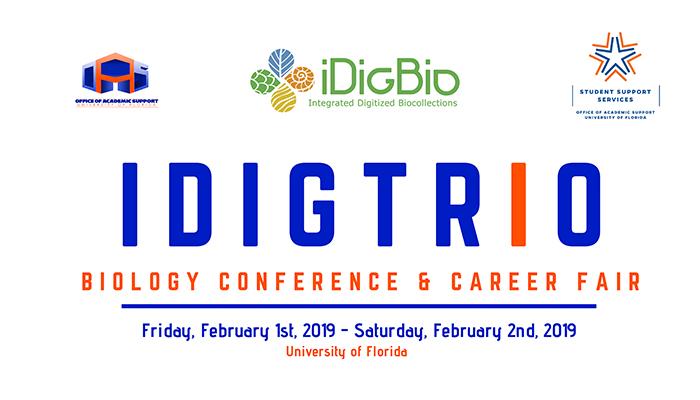 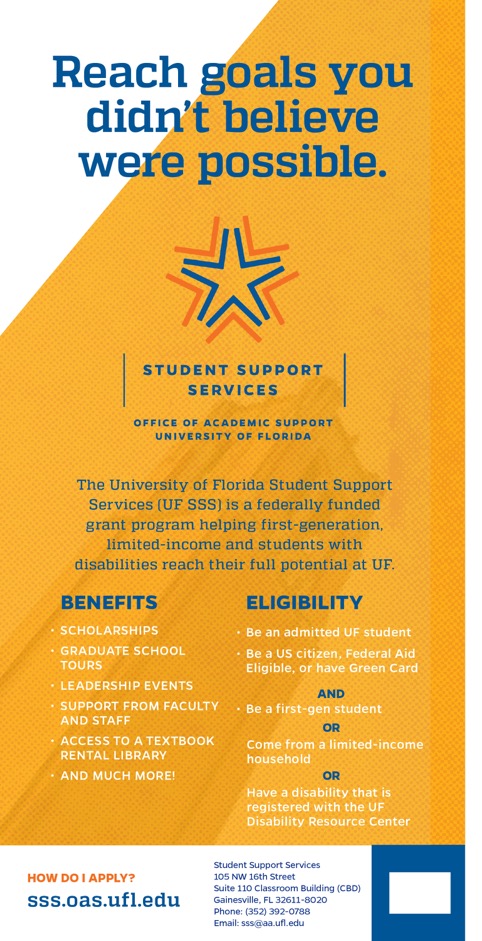 TRIO is a federally funded grant program to help first generation students, low income students and students with disabilities navigate and succeed in their undergraduate careers and beyond.
[Speaker Notes: MP]
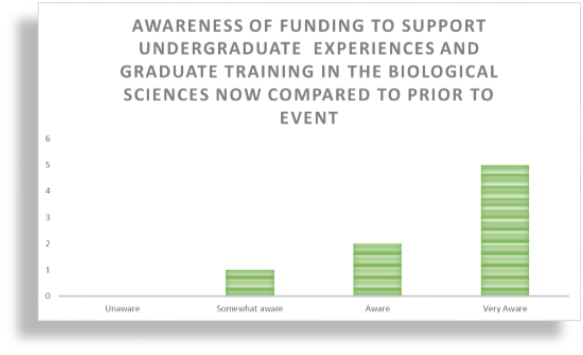 “I had thought of the general concept of "graduate school", but never the actual process of applying and funding (as I am still a freshman). I am grateful that this conference provided me with more information about these opportunities.“
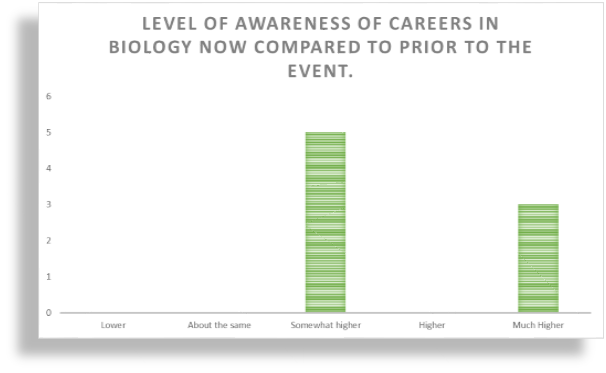 “I liked the diversity of experiences represented at the conference; there were people of many different disciplines, and I felt like effort was made into getting as much representation as possible.”
[Speaker Notes: MP]
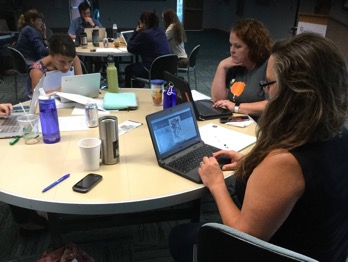 “One-time events”
Pros
Cons
Potential to reach many
Exposes students to many professionals & careers
Raise awareness about opportunities & options
Connects students with their local bio-community
Generates excitement
Limited timeframe
Hard to follow up with participants
Does not remove potential barriers
Hard to teach technical or complex skills
Limited time to build relationships
[Speaker Notes: MP]
Intro to Natural History Museum Course
Relevance of Natural History Collections
How is scientific knowledge generated

The importance of scientific knowledge 
generated within museums


Collaborations with various disciplines 
Understand the nature of science

Experiential learning to help inform future career trajectories
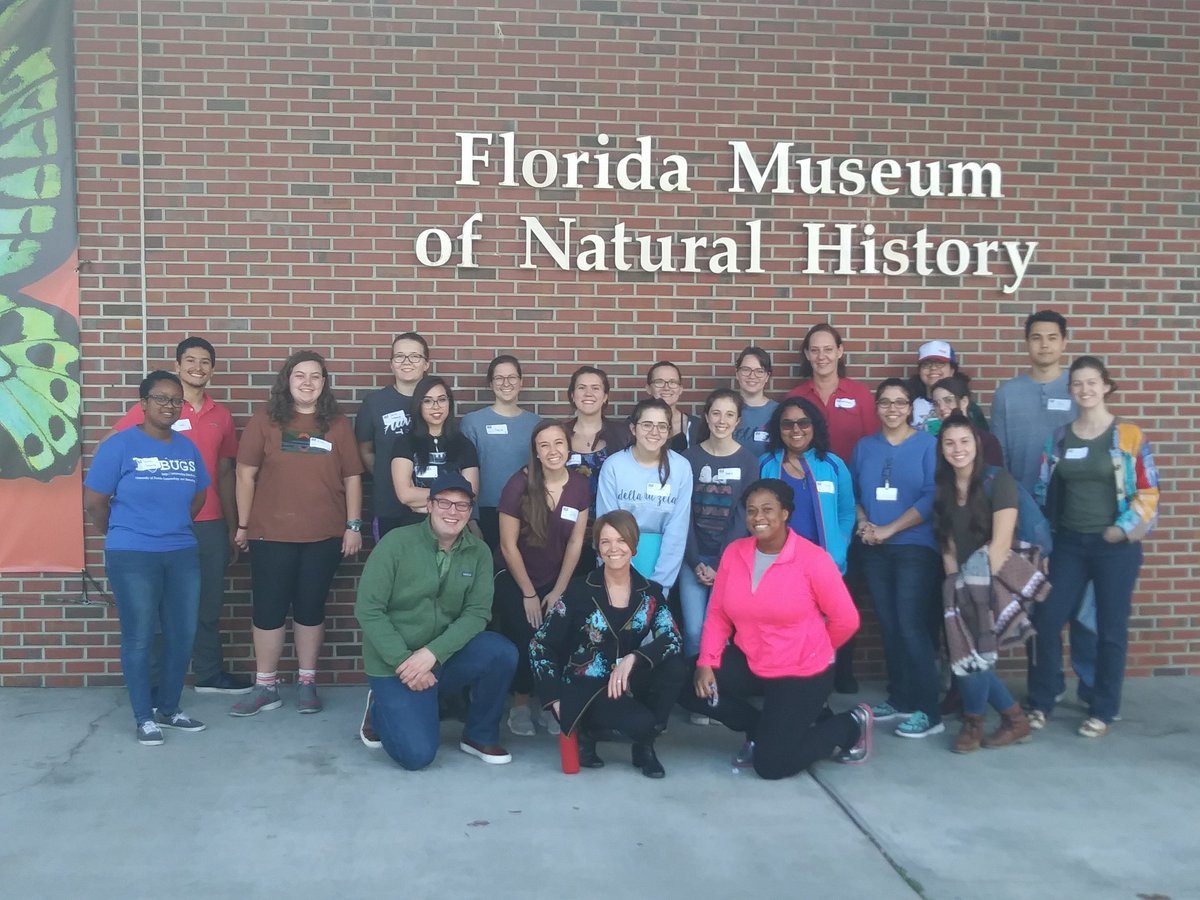 [Speaker Notes: AF-To address these challenges I created an iinh course at UF]
Field and Lab experience
Intro to Natural History Museum Course
INH COURSE
Field and Lab experience
Intro to Natural History Museum Course
Professional           Mentorship
INH COURSE
Field and Lab experience
Intro to Natural History Museum Course
Professional           Mentorship
INH COURSE
Guided scientific writing
Field and Lab experience
Intro to Natural History Museum Course
Professional           Mentorship
INH COURSE
Guided scientific writing
Poster Presentation
Field and Lab experience
Intro to Natural History Museum Course
Professional           Mentorship
INH COURSE
Networking
Guided scientific writing
Poster Presentation
Field and Lab experience
Intro to Natural History Museum Course
Professional           Mentorship
Reflection
INH COURSE
Networking
Guided scientific writing
Poster Presentation
CURES
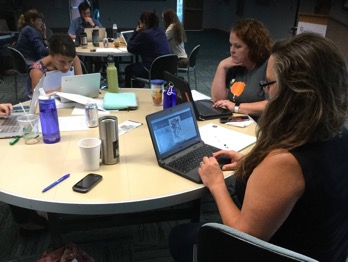 Cons
Pros
Exposes students to a variety of knowledge and skills
Introduces students to potential mentors, career options, and scientific research
Opportunity to continue research project 
Fulfills degree requirements
Introduction to scientific writing (guided paper)
Limited number of students per semester
Limited timeframe
No funding to continue research project
NEXT STEPS- INH
Continued changes (2018- present)
Independent study
Longitudinal study

NHODE (The Natural History Organizations for (bio)Diversity and Education ) 
NSF Grant - Waiting on response
Objective 1: Enhance biodiversity education by strengthening formal teaching initiatives on university campuses.
Objective 2: Foster the growth and development of student-led, natural history collections clubs (NHCCs)
Objective 3: Enhance biodiversity education by creating natural-history focused, skill-set development activities.
NEXT STEPS- INH
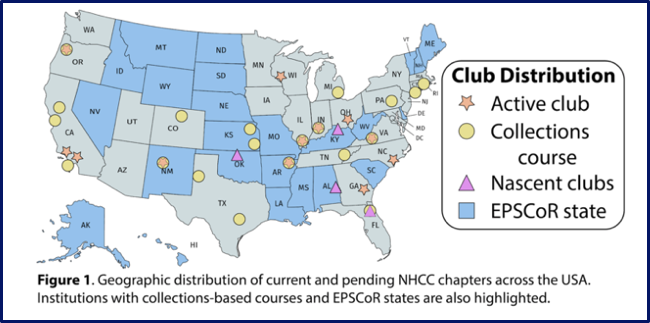 Continued changes (2018- present)
Independent study
Longitudinal study

NHODE (The Natural History Organizations for (bio)Diversity and Education )
Objective 1: Enhance biodiversity education by strengthening formal teaching initiatives on university campuses.
Objective 2: Foster the growth and development of student-led, natural history collections clubs (NHCCs)
Objective 3: Enhance biodiversity education by creating natural-history focused, skill-set development activities.
Summer Internship Opportunity for Undergrads
Full-immersion internships for undergrads
Collections-based
$218k awarded for 3 years
Year long experience per cohort
E-meetups 
8-week paid internship summer
Conference attendance
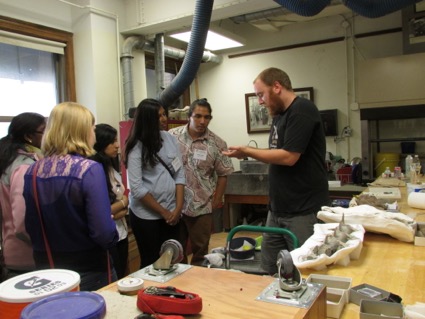 Goals and Objectives
1) Experience targeted to underserved undergrads in NHC sciences
2) Provide opportunity for participants to be:
Exposed to various NHC career paths;
Learn new skills including data literacy;
Broaden networking and communication skills
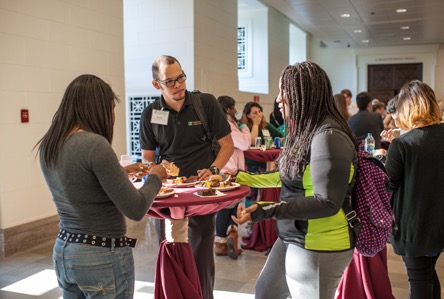 Program Details
Competitive pay
Pairing participants & e-lab meetings
Learn a variety of tasks that include:
 curation, 
digitization, 
data management, 
research, 
&/or outreach.
Connect work back to research concepts and the importance of biodiversity collections.
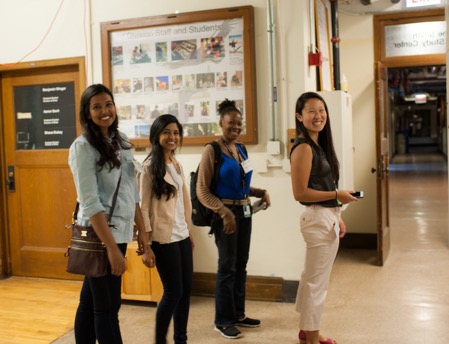 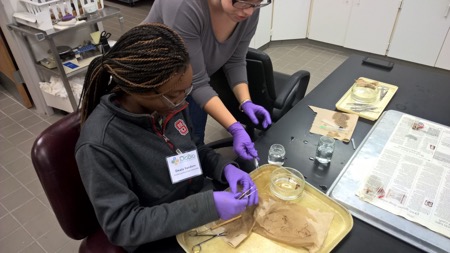 Timeline
Year 1: Pilot internship at UF
6 students from local community
Attend 2020 Biodiversity Summit
Year 2-3: Expand to TCNs across the US
10 students each year
5 institutions each year
Attend 2021, 2022 conferences
Plans to make up Year 1 by extending program an additional year
COVID-19
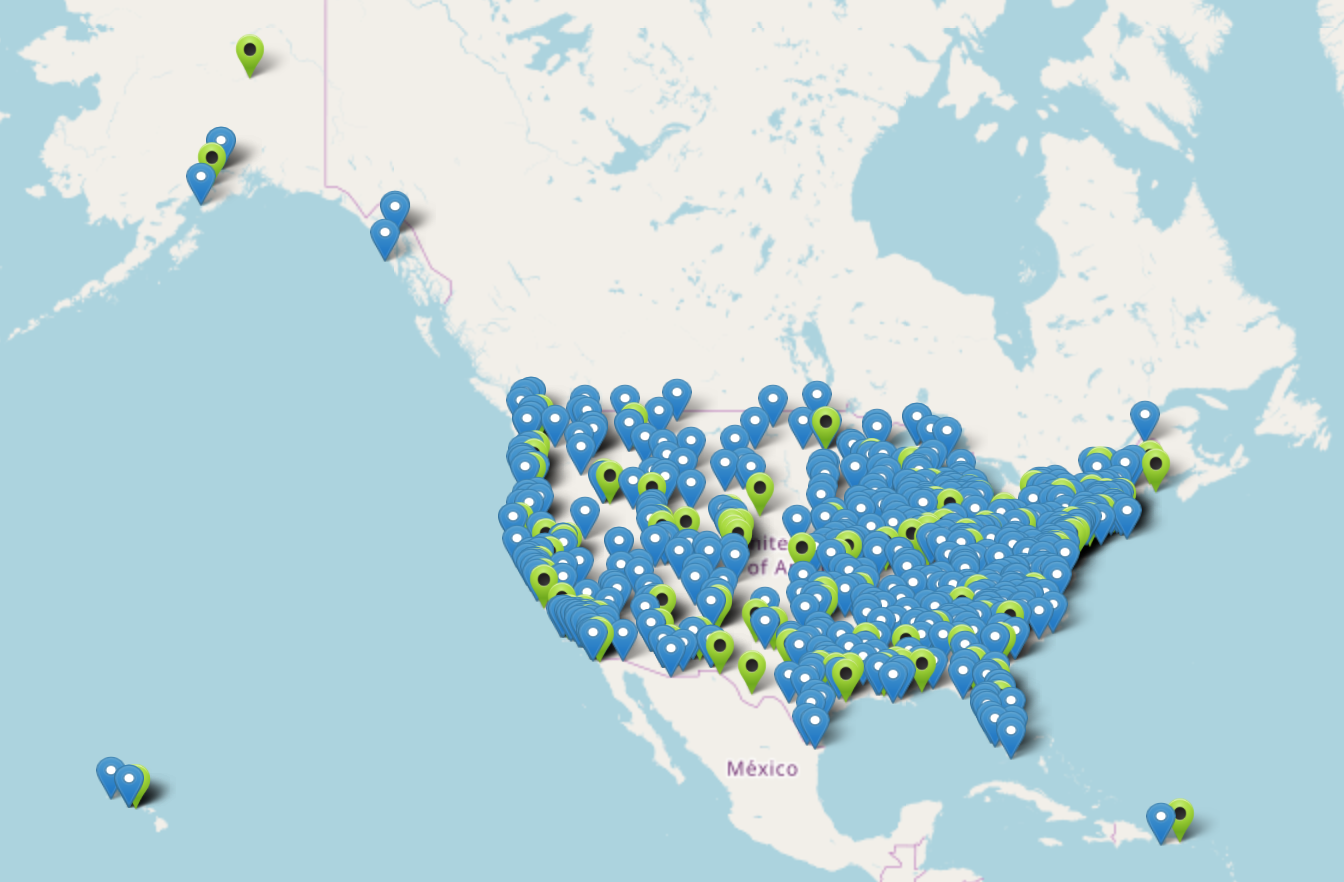 Creating a network of mentors by leveraging our ADBC partners
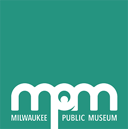 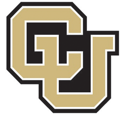 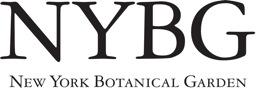 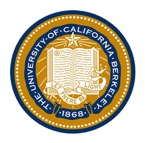 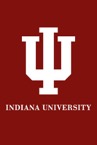 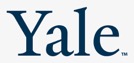 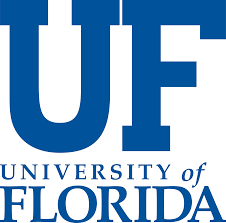 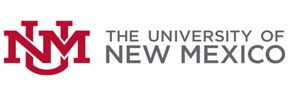 Internships
Pros
Cons
Limited in the amount of students you can reach
Big commitment for students and mentors
Limited funding for continued research in original project
Teaches technical/complex skills
Financially supports students through skill acquisition
Fosters close relationships with mentors
Creates networking opportunities for continued education
Next Steps
Develop a handbooks & videos for recruiting, hosting, & coordinating these activities 
Sustain this program via INCLUDES and ADBC networks
Continue and expand iDigTRIO program at UF and other institutions.
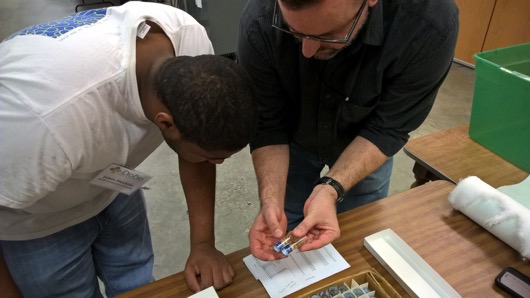 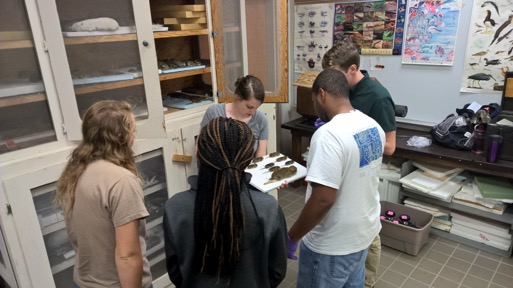 Questions? Contact us to get involved!Contact Emails: jpirlo@flmnh.ufl.edu; mphillips@flmnh.ufl.edu;    								aflemming@ufl.edu
All efforts were supported by the National Science Foundation.

Thank you to:
Mentors
Hosts
Presenters
Facilitators
Tablers
Students
Volunteers
UF Office of Academic Support 
iDigBio team.

Thanks to Shari Ellis for program evaluation.
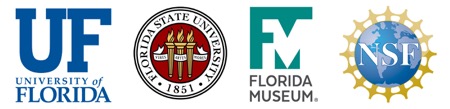 [Speaker Notes: JP]